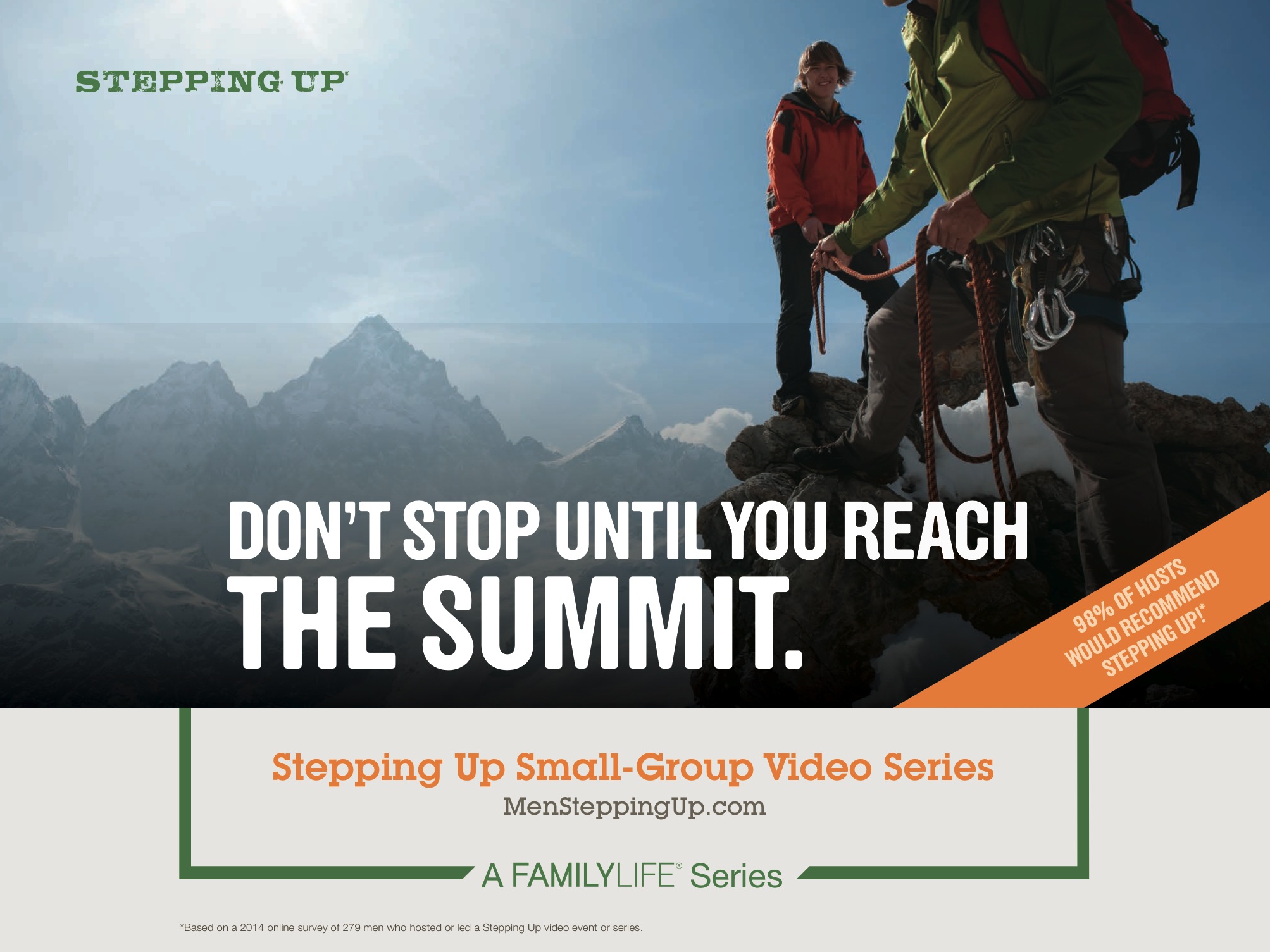 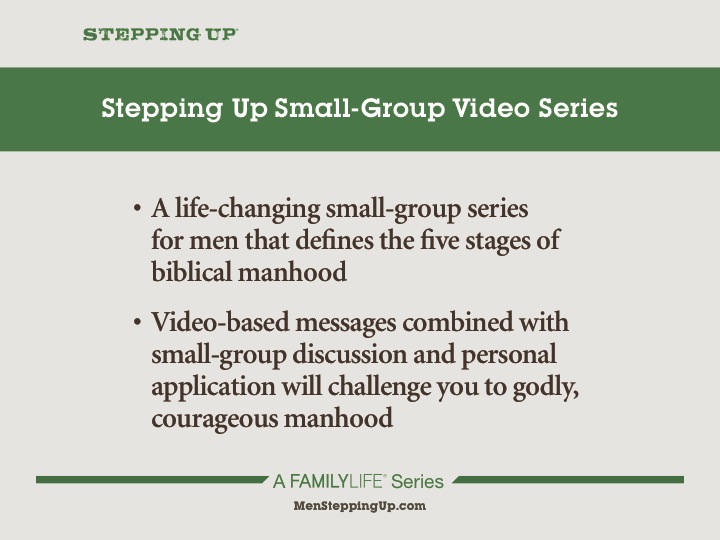 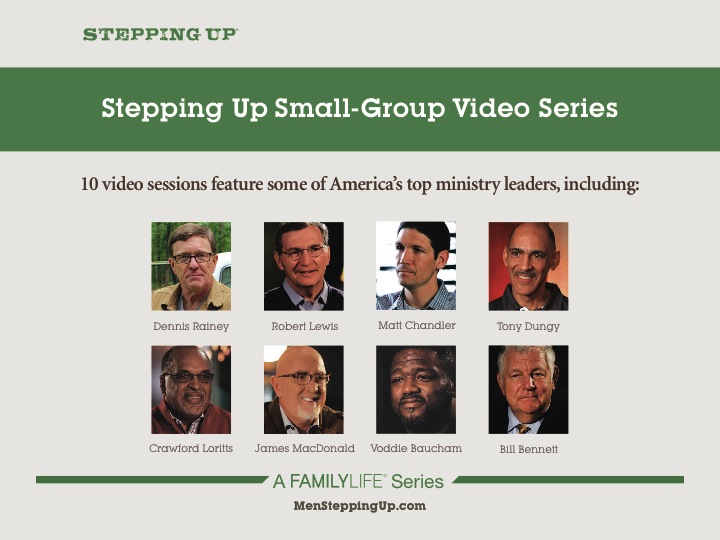 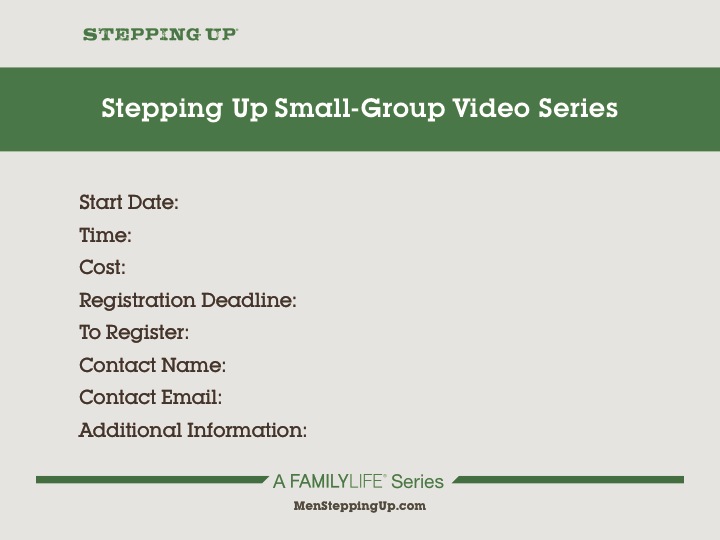 00-00-0000
12:00 PM
$00.00
00-00-0000
Please call/email
John Doe
John.Doe@gmail.com
For more information